Sacramento County Family Treatment Court Program Evaluation
Sacramento County Methamphetamine Coalition MeetingNovember 09, 2023
This presentation includes preliminary information from the SCFTC 2023 Annual Report. 

Report and presentation prepared by:
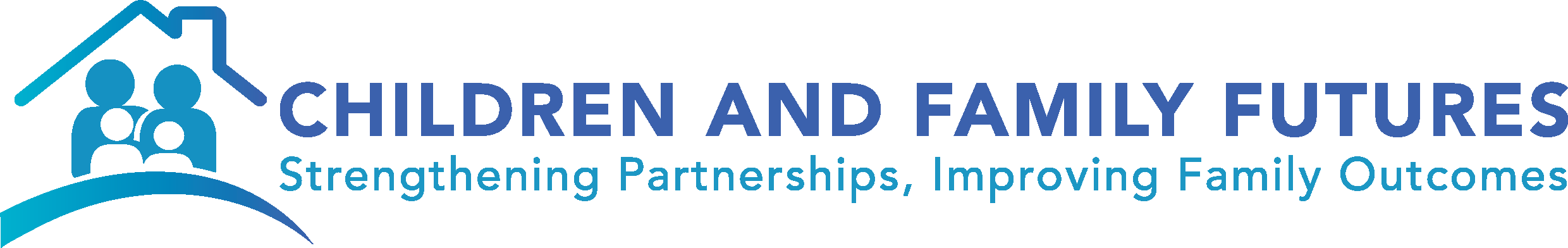 Topics for Today’s Presentation
Sacramento County Family Treatment Courts
[Speaker Notes: Family treatment courts use a family-centered, collaborative approach to serve families with substance use disorders involved in the child welfare system. Multidisciplinary teams coordinate services in a non-adversarial environment.


DFTC was started in 2001 by the Superior Court of California, Sacramento County Alcohol and Drug Services (ADS) – now known as Substance Use Prevention and Treatment Services (SUPT), CPS, and Bridges Professional Treatment Services

To complement DFTC, EIFTC was started in 2007 by CPS and Sacramento County Alcohol and Drug Services (ADS) to address the unique needs of families with parental substance use and where children can remain in the home as long as the safety risks can be managed, and removal can be mitigated.]
Data Limitations
[Speaker Notes: These limitations should be considered when reviewing data in information provided in this presentation.]
Substance Use Disorder and Recovery Outcomes in DFTC
736 Parents in DFTC
[Speaker Notes: The DFTC program served a total of 736 parents between Program Years 2018-2022. 

Over two-thirds of participants were female (71.2%), and the mean age for all participants was 33.5 years old at entry to DFTC. The highest percentage of participants were White (60.9%), followed by smaller percentages of Black/African American (19.8%), American Indian (6.0%), and Asian/Native Hawaiian (5.2%) parents. Approximately one-fourth of parents in DFTC were identified as Hispanic/Latino (27.7%). The median length of formal education for participants was 12.0 years.]
DFTC
Access to Treatment
SUD treatment data were available for 70.8% (n=521) of participants.*
*This does not signify that only this percentage of participants accessed treatment; only that this was the percentage of participants for whom data were available.
[Speaker Notes: The available data were used to calculate preliminary indicator data for the SUD and recovery outcomes.]
DFTC
Primary Substance Reported at Treatment Admission
Primary substance reported at treatment admission for 510 participants.
[Speaker Notes: SUD Treatment Providers collect info on the participants primary, secondary, and tertiary substance at treatment admission. For DFTC participants, methamphetamine was the most frequently reported primary substance with nearly half (47.5%) reporting it. This was followed by alcohol (18.2%), heroin/other opiates (16.7%), marijuana/hashish (12.7%), cocaine/crack (4.5%), and all other substances (0.4%).]
DFTC Timeliness to SUD Treatment
Time represents the average number of days. 
Primary substance reported at treatment admission for 510 participants.
[Speaker Notes: Timeliness to treatment looks at two different outcomes.  One outcome looks at the time between the DFTC program start date, that is the day that the parent was ordered into the DFTC, and the first day of SUD treatment.  The second outcome looks at the time between the STARS start date, that is the day a parent began working with a recovery specialist, and the first day of SUD treatment. For this report, the evaluation team also calculated the time between DFTC enrollment and STARS enrollment.

When looking at the average number of days, participants entered STARS and DFTC prior to SUD treatment and they entered STARS prior to entering the DFTC. We calculated the average number of days for all substances and for each of the substances separately, for those reporting methamphetamine as their primary substance, it took longer to enter SUD treatment.]
DFTC
Time in SUD Treatment
These represent the overall mean time participants had in treatment.
Data status available for 315 participants overall and 308 participants with an identified primary substance.
[Speaker Notes: This outcome calculates the total number of days a parent in the DFTC participates in SUD treatment. For purposes of this evaluation, this can include multiple treatment episodes as each episode may represent a change in SUD treatment level of care (e.g., residential, outpatient), treatment provider, or re-engagement into the same treatment program within a 30-day time period.  All SUD treatment episodes which occurred during the case were included in time spent in SUD treatment analyses.

Data were available for 315 parents (overall). The mean number of days in treatment for these parents was 120.1 days and the median was 108.0 days. 
Data were available for 308 parents (identified primary substance). The mean number of days in treatment for these parents was very similar at 120.4 days]
DFTC
SUD Treatment Discharge Status
Discharge status available for 434 participants overall and 426 participants with an identified primary substance.
[Speaker Notes: This outcome presents the discharge status for a SUD treatment episode and is calculated only for those clients with a closed episode of treatment. The evaluation team looked specifically at the treatment episode associated most closely with participation in the DFTC which may have been begun either prior to or after the DFTC start date. 

Discharge status was available for 83.3% (n=434) of participants. Fewer were identified as having a positive discharge 45.9% while 54.1% had a negative discharge status. 

Discharge status was available for 81.8% (n=426) of participants who reported a primary substance. Fewer were identified as having a positive discharge 45.9% while 54.1% had a negative discharge status. 


The discharge categories are organized by positive discharge status (treatment completion, transferred to another facility or provider) and negative discharge status (terminated by facility, left against professional advice, incarcerated, death).]
Substance Use Disorder and Recovery Outcomes in EIFTC
1,108 Parents in EIFTC
[Speaker Notes: The EIFTC served a total of 1,108 parents between Program Years 2018-2022.

Over two-thirds of participants were female (69.0%), and the mean age was 32.8 years old. The highest percentage of participants were White (59.1%), followed by smaller percentages of Black/African American (19.0%), Asian/Native Hawaiian (6.6%), and American Indian (4.0%) parents. Approximately one-fourth of parents in EIFTC were identified as Hispanic/Latino (26.5%). The median length of formal education for participants was 12.0 years.]
EIFTC
Access to Treatment
SUD treatment data were available for 74.9% (n=830) of participants.*
*This does not signify that only this percentage of participants accessed treatment; only that this was the percentage of participants for whom data were available.
[Speaker Notes: The available data were used to calculate preliminary indicator data for the SUD and recovery outcomes.]
EIFTC
Primary Substance Reported at Treatment Admission
Primary substance reported at treatment admission for 821 participants.
[Speaker Notes: SUD Treatment Providers collect info on the participants primary, secondary, and tertiary substance at treatment admission. For EIFTC participants, methamphetamine was the most frequently reported primary substance with nearly half (47.5%) reporting it. This was followed by alcohol (18.2%), heroin/other opiates (16.7%), marijuana/hashish (12.7%), cocaine/crack (4.5%), and all other substances (0.4%).]
EIFTC Timeliness to SUD Treatment
Time represents the average number of days. 
Primary substance reported at treatment admission for 821 participants.
[Speaker Notes: Timeliness to treatment looks at two different outcomes.  One outcome looks at the time between the EIFTC program start date, that is the day that the parent was ordered into the EIFTC, and the first day of SUD treatment.  The second outcome looks at the time between the STARS start date, that is the day a parent began working with a recovery specialist, and the first day of SUD treatment. For this report, the evaluation team also calculated the time between EIFTC enrollment and STARS enrollment.

When looking at the average number of days, participants entered STARS and EIFTC prior to SUD treatment and they entered STARS prior to entering the EIFTC. We calculated the average number of days for all substances and for each of the substances separately, for those reporting methamphetamine as their primary substance, it took longer to enter SUD treatment.]
EIFTC
Time in SUD Treatment
These represent the overall mean time participants had in treatment.
Data status available for 505 participants overall and 502 participants with an identified primary substance.
[Speaker Notes: This outcome calculates the total number of days a parent in the EIFTC participates in SUD treatment. For purposes of this evaluation, this can include multiple treatment episodes as each episode may represent a change in SUD treatment level of care (e.g., residential, outpatient), treatment provider, or re-engagement into the same treatment program within a 30-day time period. All SUD treatment episodes which occurred during the case were included in time spent in SUD treatment analyses.

Data were available for 505 parents (overall). The mean number of days in treatment for these parents was 139.4 days and the median was 171.0 days. 
Data were available for 502 parents (identified primary substance). The mean number of days in treatment for these parents was very similar at 120.4 days]
EIFTC
SUD Treatment Discharge Status
Discharge status available for 636 participants overall and 632 participants with an identified primary substance.
[Speaker Notes: This outcome presents the discharge status for a SUD treatment episode and is calculated only for those clients with a closed episode of treatment. The evaluation team looked specifically at the treatment episode associated most closely with participation in the EIFTC which may have been begun either prior to or after the EIFTC start date.

Discharge status was available for 76.6% (n=636) of participants. Slightly more were identified as having a positive discharge 50.5% while 49.5% had a negative discharge status. 

Discharge status was available for 76.1% (n=632) of participants who reported a primary substance. Slightly more were identified as having a positive discharge 51.4% while 48.6% had a negative discharge status.


The discharge categories are organized by positive discharge status (treatment completion, transferred to another facility or provider) and negative discharge status (terminated by facility, left against professional advice, incarcerated, death).]
Next Steps and Considerations
[Speaker Notes: Future reports will continue to monitor SUD trends – does the substances used most often change. 

Exploring options to use results from drug testing and looking at “flags” that would incorporate primary, secondary and tertiary substances reported.]